CRN5
Centro di Ricerca in Nutrizione Clinica & Patologie Correlate - Dr.ssa Grazia Sardanu

PRESENTA: CORSO ANDI 20/04/2020 
DOCENTE: Dr.ssa Grazia Sardanu
CORSO: «Dismissione dipendenza (NICOTINA) senza variazioni ponderali. Strategie teoriche e pratiche».

CONTATTI 
www.CRN5.it
Email: CRN5.email@gmail.com
CRN5- Centro di Ricerca in Nutrizione Clinica e Patologie Correlate -  Docente Dr.ssa Grazia Sardanu-  
Corso ANDI 20/04/2020- "Dismissione dipendenza (NICOTINA) senza variazioni ponderali. Strategie teoriche e pratiche.
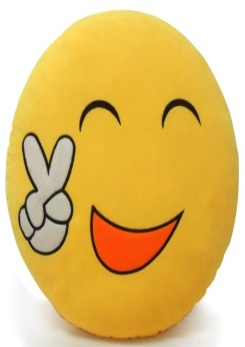 RINUNCIARE AL FUMO di sigaretta SENZA INGRASSARE. E’ possibile?
CRN5- Centro di Ricerca in Nutrizione Clinica e Patologie Correlate -  Docente Dr.ssa Grazia Sardanu-   
Corso ANDI 20/04/2020- "Dismissione dipendenza (NICOTINA) senza variazioni ponderali. Strategie teoriche e pratiche.
Perché si ingrassa se si dismette una dipendenza?
AUMENTANO LE CALORIE UTILI CHE DURANTE LA DIPENDENZA SONO UTILIZZATE DAL FEGATO PER LA DETOSSIFICAZIONE DEI METABOLITI
AUMENTANO I COMPORTAMENTI OSSESSIVI- COMPULSIVI
CRN5- Centro di Ricerca in Nutrizione Clinica e Patologie Correlate -  Docente Dr.ssa Grazia Sardanu-   Corso ANDI 20/04/2020- "Dismissione dipendenza (NICOTINA) senza variazioni ponderali. Strategie teoriche e pratiche.
DEFINIZIONE DI DIPENDENZA
Per dipendenza si intende una alterazione del comportamento che da semplice o comune abitudine diventa una ricerca esagerata e patologica del piacere attraverso mezzi o sostanze o comportamenti che sfociano nella condizione patologica. L'individuo dipendente tende a perdere la capacità di un controllo sull'abitudine. 
Il DSM-V e l’ICD-10, ovvero i testi di riferimento internazionale per la diagnosi psichiatrica, indicano come segno cardinale della dipendenza nell’uso compulsivo di una sostanza a dispetto della consapevolezza delle conseguenze negative. In altre parole, è la perdita del controllo volontario del comportamento. 
Gli eccezionali avanzamenti delle neuroscienze hanno portato a far luce su alcuni dei meccanismi cerebrali correlati alle dipendenze. Il modello di spiegazione neurobiologico della dipendenza sembra corroborato da risultati sperimentali sui modelli animali, e anche dai numerosi reperti ottenuti con le nuove tecniche di visualizzazione in vivo delle funzioni del cervello umano, come la PET e la risonanza magnetica funzionale.
CRN5- Centro di Ricerca in Nutrizione Clinica e Patologie Correlate -  Docente Dr.ssa Grazia Sardanu-   
Corso ANDI 20/04/2020- "Dismissione dipendenza (NICOTINA) senza variazioni ponderali. Strategie teoriche e pratiche.
EFFETTI  NEUROBIOLOGICI
CRN5- Centro di Ricerca in Nutrizione Clinica e Patologie Correlate -  Docente Dr.ssa Grazia Sardanu-   Corso ANDI 20/04/2020- "Dismissione dipendenza (NICOTINA) senza variazioni ponderali. Strategie teoriche e pratiche.
5 FATTORI CHE PROVOCANO  L’INCREMENTO   PONDERALE
1- Riduzione del movimento (routine)
2- Miglioramento dell’olfatto (nervo olfattivo)
3- Aumento dell’intake calorico per incremento del numero degli spuntini
     (gratificazione orale)
4- Aumento dell’appetito (meccanismo neurochimico)
5- Rischi multipli derivati dall’incremento di peso
                        -Med SCAPE from WebMD-
CRN5- Centro di Ricerca in Nutrizione Clinica e Patologie Correlate -  Docente Dr.ssa Grazia Sardanu-   
Corso ANDI 20/04/2020- "Dismissione dipendenza (NICOTINA) senza variazioni ponderali. Strategie teoriche e pratiche.
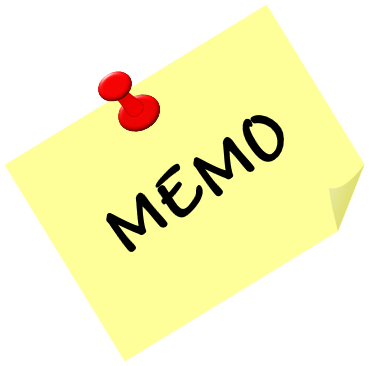 Prima di dismettere una dipendenza è importante impostare uno stile di vita sano!           ECCO LE 5 REGOLE
CRN5- Centro di Ricerca in Nutrizione Clinica e Patologie Correlate -  Docente Dr.ssa Grazia Sardanu-   Corso ANDI 20/04/2020- "Dismissione dipendenza (NICOTINA) senza variazioni ponderali. Strategie teoriche e pratiche.
1- IDRATARSI CORRETTAMENTE
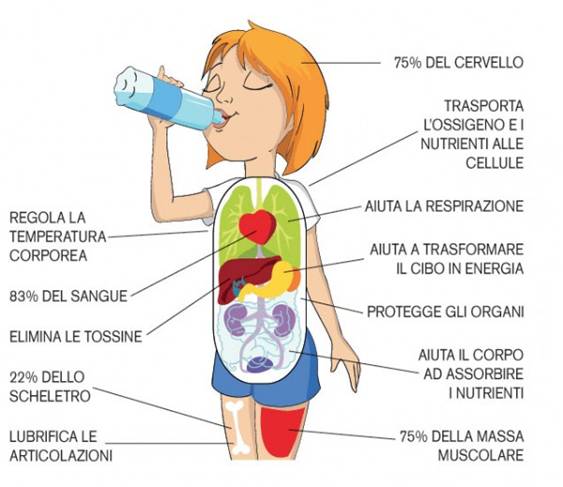 CRN5- Centro di Ricerca in Nutrizione Clinica e Patologie Correlate -  Docente Dr.ssa Grazia Sardanu-   Corso ANDI 20/04/2020- "Dismissione dipendenza (NICOTINA) senza variazioni ponderali. Strategie teoriche e pratiche.
2- INCREMENTARE L’ATTIVITA’ FISICA
CRN5- Centro di Ricerca in Nutrizione Clinica e Patologie Correlate -  Docente Dr.ssa Grazia Sardanu-   
Corso ANDI 20/04/2020- "Dismissione dipendenza (NICOTINA) senza variazioni ponderali. Strategie teoriche e pratiche.
3- EVITARE FATTORI SOCIALI NEGATIVI
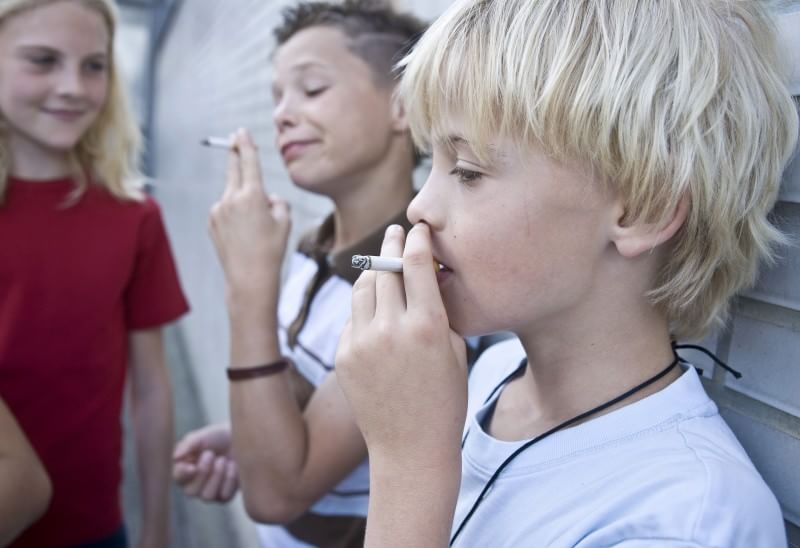 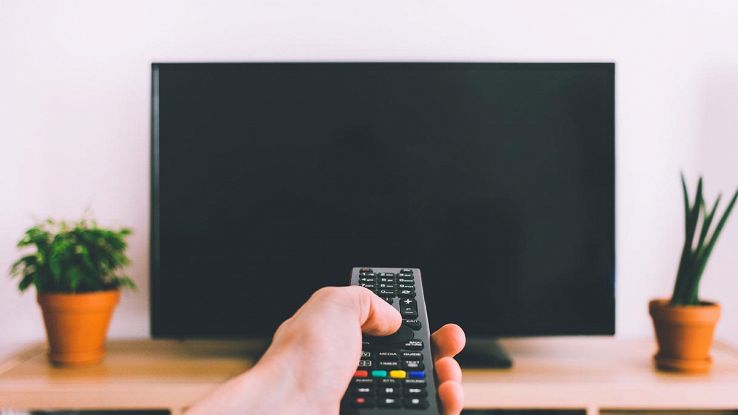 CRN5- Centro di Ricerca in Nutrizione Clinica e Patologie Correlate -  Docente Dr.ssa Grazia Sardanu-   
Corso ANDI 20/04/2020- "Dismissione dipendenza (NICOTINA) senza variazioni ponderali. Strategie teoriche e pratiche.
4-  RICERCARE NUOVI STIMOLI RECETTORIALI  PER LIMITARE LA FASE OSSESSIVA-COMPULSIVA
CRN5- Centro di Ricerca in Nutrizione Clinica e Patologie Correlate -  Docente Dr.ssa Grazia Sardanu-   
Corso ANDI 20/04/2020- "Dismissione dipendenza (NICOTINA) senza variazioni ponderali. Strategie teoriche e pratiche.
5-  ELIMINARE ALIMENTI E BEVANDE CHE INNESCANO  MECCANISMI  INFIAMMATORI  (Nobel 1931-  Otto Heirich Warburg)
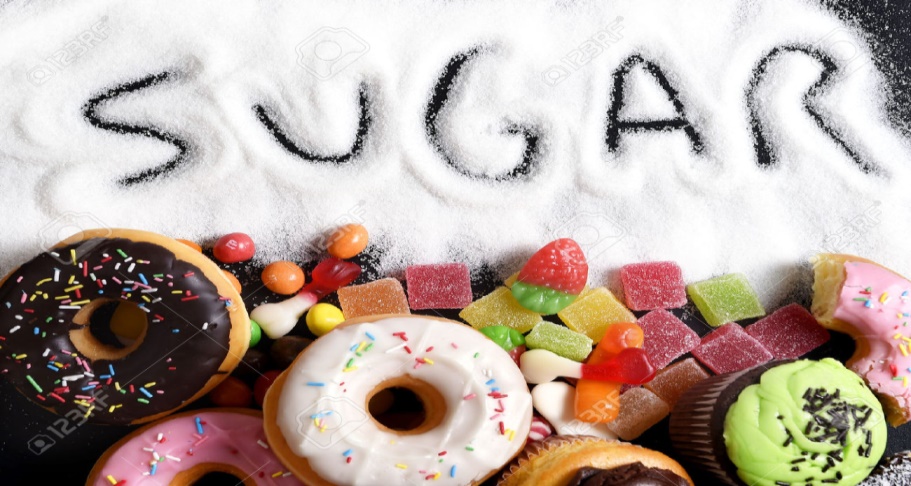 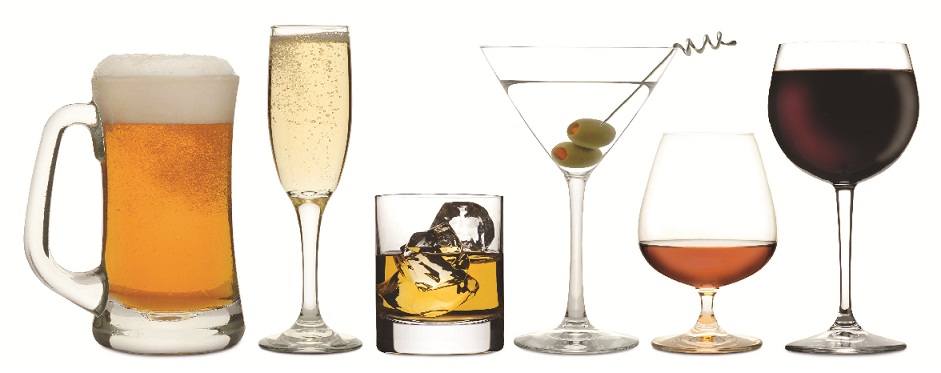 CRN5- Centro di Ricerca in Nutrizione Clinica e Patologie Correlate -  Docente Dr.ssa Grazia Sardanu-   
Corso ANDI 20/04/2020- "Dismissione dipendenza (NICOTINA) senza variazioni ponderali. Strategie teoriche e pratiche.
RICORDARSI CHE CIASCUN INDIVIDUO E’ DIVERSO ED UNICO
CRN5- Centro di Ricerca in Nutrizione Clinica e Patologie Correlate -  Docente Dr.ssa Grazia Sardanu-  
Corso ANDI 20/04/2020- "Dismissione dipendenza (NICOTINA) senza variazioni ponderali. Strategie teoriche e pratiche.
PROGRAMMA CLASSICO DI DISUASSEFAZIONE DA DIPENDENZA NICOTINICA
CRN5- Centro di Ricerca in Nutrizione Clinica e Patologie Correlate -  Docente Dr.ssa Grazia Sardanu-   
Corso ANDI 20/04/2020- "Dismissione dipendenza (NICOTINA) senza variazioni ponderali. Strategie teoriche e pratiche.
PROGRAMMA E STRATEGIE TERAPEUTICHE
CRN5- Centro di Ricerca in Nutrizione Clinica e Patologie Correlate -  Docente Dr.ssa Grazia Sardanu-   
Corso ANDI 20/04/2020- "Dismissione dipendenza (NICOTINA) senza variazioni ponderali. Strategie teoriche e pratiche.
VARIAZIONI AL PROGRAMMA STANDARD
CRN5- Centro di Ricerca in Nutrizione Clinica e Patologie Correlate -  Docente Dr.ssa Grazia Sardanu-   
Corso ANDI 20/04/2020- "Dismissione dipendenza (NICOTINA) senza variazioni ponderali. Strategie teoriche e pratiche.
ORGANI COMPROMESSI
CRN5- Centro di Ricerca in Nutrizione Clinica e Patologie Correlate -  Docente Dr.ssa Grazia Sardanu-   Corso ANDI 20/04/2020- "Dismissione dipendenza (NICOTINA) senza variazioni ponderali. Strategie teoriche e pratiche.
VALUTAZIONE DELLO STRESS  IN ASTINENZA
CRN5- Centro di Ricerca in Nutrizione Clinica e Patologie Correlate -  Docente Dr.ssa Grazia Sardanu-   
Corso ANDI 20/04/2020- "Dismissione dipendenza (NICOTINA) senza variazioni ponderali. Strategie teoriche e pratiche.
INQUADRARE IL PAZIENTE
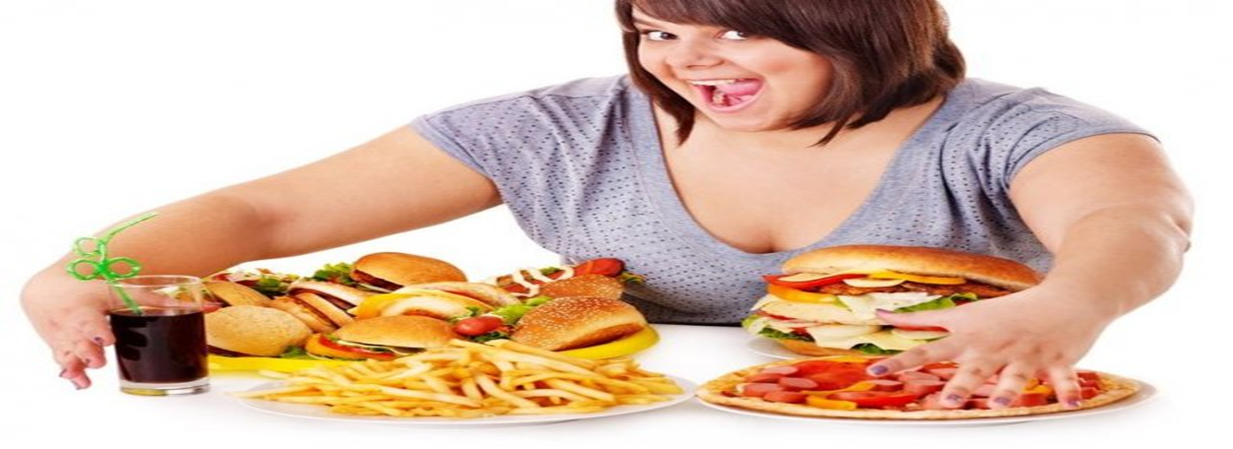 CRN5- Centro di Ricerca in Nutrizione Clinica e Patologie Correlate -  Docente Dr.ssa Grazia Sardanu-   Corso ANDI 20/04/2020- "Dismissione dipendenza (NICOTINA) senza variazioni ponderali. Strategie teoriche e pratiche.
In base a tutte le informazioni raccolte si valutano strategie e potenzialità
CRN5- Centro di Ricerca in Nutrizione Clinica e Patologie Correlate -  Docente Dr.ssa Grazia Sardanu-   
Corso ANDI 20/04/2020- "Dismissione dipendenza (NICOTINA) senza variazioni ponderali. Strategie teoriche e pratiche.
COME FUNZIONA IL MECCANISMO DELLA FAME E COME PUO’ ESSERE ALTERATO
CRN5- Centro di Ricerca in Nutrizione Clinica e Patologie Correlate -  Docente Dr.ssa Grazia Sardanu-   
Corso ANDI 20/04/2020- "Dismissione dipendenza (NICOTINA) senza variazioni ponderali. Strategie teoriche e pratiche.
QUANTO INFLUENZANO LE STAGIONI
CRN5- Centro di Ricerca in Nutrizione Clinica e Patologie Correlate -  Docente Dr.ssa Grazia Sardanu-   
Corso ANDI 20/04/2020- "Dismissione dipendenza (NICOTINA) senza variazioni ponderali. Strategie teoriche e pratiche.
AZIONE VIE SEROTONINICA & NORADRENALINICA
CRN5- Centro di Ricerca in Nutrizione Clinica e Patologie Correlate -  Docente Dr.ssa Grazia Sardanu-   
Corso ANDI 20/04/2020- "Dismissione dipendenza (NICOTINA) senza variazioni ponderali. Strategie teoriche e pratiche.
AZIONE DOPAMINERGICA
CRN5- Centro di Ricerca in Nutrizione Clinica e Patologie Correlate -  Docente Dr.ssa Grazia Sardanu-   
Corso ANDI 20/04/2020- "Dismissione dipendenza (NICOTINA) senza variazioni ponderali. Strategie teoriche e pratiche.
AZIONE SEROTONINICA
CRN5- Centro di Ricerca in Nutrizione Clinica e Patologie Correlate -  Docente Dr.ssa Grazia Sardanu-   
Corso ANDI 20/04/2020- "Dismissione dipendenza (NICOTINA) senza variazioni ponderali. Strategie teoriche e pratiche.
COME INTERFERISCE LA NICOTINA
CRN5- Centro di Ricerca in Nutrizione Clinica e Patologie Correlate -  Docente Dr.ssa Grazia Sardanu-   
Corso ANDI 20/04/2020- "Dismissione dipendenza (NICOTINA) senza variazioni ponderali. Strategie teoriche e pratiche.
2 - 8 Ore dall’assunzione
ENDOCRINO, MUSCOLARE, NERVOSO
Da 8 Giorni A 16 Mesi-
         METABOLISMODEI LIPIDI
CRN5- Centro di Ricerca in Nutrizione Clinica e Patologie Correlate -  Docente Dr.ssa Grazia Sardanu-   
Corso ANDI 20/04/2020- "Dismissione dipendenza (NICOTINA) senza variazioni ponderali. Strategie teoriche e pratiche.
AZIONE ORMONALE DELLA NICOTINA
-  Induce una mobilizzazione della glicemia;
- Aumenta la produzione dei succhi gastrici e la motilità gastrointestinale; 
- Aumenta l’attività metabolica generale;
- Aumenta la concentrazione nel sangue di cortisolo, prolattina e somatotropina.
CRN5- Centro di Ricerca in Nutrizione Clinica e Patologie Correlate -  Docente Dr.ssa Grazia Sardanu-   
Corso ANDI 20/04/2020- "Dismissione dipendenza (NICOTINA) senza variazioni ponderali. Strategie teoriche e pratiche.
AZIONE E MECCANISMI NEURORECETTORIALI
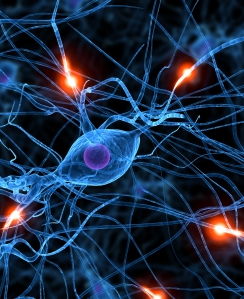 CRN5- Centro di Ricerca in Nutrizione Clinica e Patologie Correlate -  Docente Dr.ssa Grazia Sardanu-  
 Corso ANDI 20/04/2020- "Dismissione dipendenza (NICOTINA) senza variazioni ponderali. Strategie teoriche e pratiche.
Aumentando l’assuefazione di nicotina, i recettori diventano meno sensibili Aumenta il dosaggio di sigarette per poter raggiungere lo stesso effetto                                                        ( Up-regolazione)
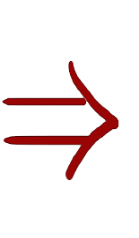 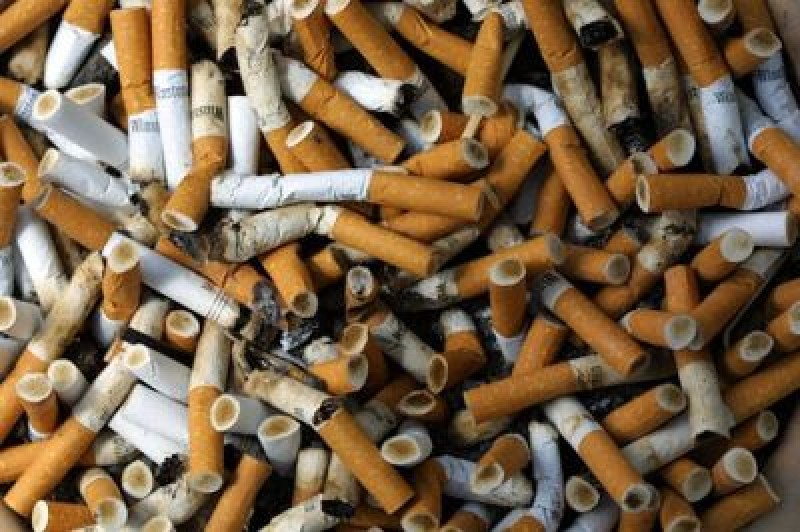 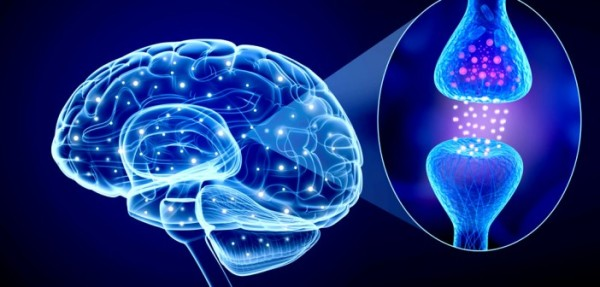 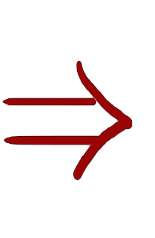 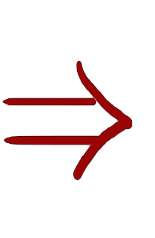 CRN5- Centro di Ricerca in Nutrizione Clinica e Patologie Correlate -  Docente Dr.ssa Grazia Sardanu-   
Corso ANDI 20/04/2020- "Dismissione dipendenza (NICOTINA) senza variazioni ponderali. Strategie teoriche e pratiche.
AZIONE NEURORECETTORIALE DELLA NICOTINA
(Lesione funzionale) La nicotina si lega ai ricettori (ACh) per l’acetilcolina nel cervello (azione SNC e SNP).
(Lesione chimica) La stimolazione presinaptica di questi neuroni aumenta il rilascio di numerosi neurotrasmettitori ed influisce sulle attività della 5-idrossitriptamina, glutammato, GABA, oppiopeptidi endogeni. Inoltre, rilascia tra l’altro adrenalina, dopamina, serotonina, beta-endorfina e vasopressina. 
(Lesione ormonale) Il rilascio stesso di ACh diminuisce. 

La nicotina ha un effetto psicoattivo ed induce velocemente un miglioramento della capacità mnemonica, delle performance psicomotorie e dell’attenzione, inibisce l’appetito e migliora l’umore.
CRN5- Centro di Ricerca in Nutrizione Clinica e Patologie Correlate -  Docente Dr.ssa Grazia Sardanu-   
Corso ANDI 20/04/2020- "Dismissione dipendenza (NICOTINA) senza variazioni ponderali. Strategie teoriche e pratiche.
STRATEGIE PRATICHE IN FASE 1: DISMISSIONE
CRN5- Centro di Ricerca in Nutrizione Clinica e Patologie Correlate -  Docente Dr.ssa Grazia Sardanu-   
Corso ANDI 20/04/2020- "Dismissione dipendenza (NICOTINA) senza variazioni ponderali. Strategie teoriche e pratiche.
DIPENDENZA E TOSSICITA’
12 mg nicotina per sigaretta  -> 3 mg nicotina nel sangue 
Se fumo 20 sigarette ho circa 60 mg/nicotina nel plasma.
Dose letale 8,6-13 mg/Kg p.c.
…ma in realtà…
Dalle 100 sigarette fumate si è fumatore, con relativi sintomi d’astinenza!
CRN5- Centro di Ricerca in Nutrizione Clinica e Patologie Correlate -  Docente Dr.ssa Grazia Sardanu-   
Corso ANDI 20/04/2020- "Dismissione dipendenza (NICOTINA) senza variazioni ponderali. Strategie teoriche e pratiche.
IN CASO DI INTOSSICAZIONE
"INFORMAZIONI PER IL MEDICO", PER I PESTICIDI (O FITOFARMACI) DI PRIMA  E  SECONDA  CLASSE  CEE,  DA  INSERIRE  NELLE ETICHETTE DEI FORMULATI COMMERCIALI) PRESIDI SANITARI REGISTRATI  AI  SENSI  DEI DECRETI DEL PRESIDENTE  DELLA  REPUBBLICA  N.  1255/1968  E  N. 223/1988).

Principi attivi                        NICOTINA SOLFATO

Assorbimento  per tutte le vie, stimola i recettori nicotinici del simpatico e del parasimpatico con azione acetilcolino-simile. 
sintomi: nausea,  vomito  precoce,  diarrea,  cefalea, vertigini, tachicardia. Successivamente, se la dose  e'  stata  elevata,  compaiono  tremori, convulsioni  e iperpnea, e poi blocco gangliare con ipotono muscolare fino alla  paralisi  dei  movimenti  volontari,  miosi  e  successiva midriasi anossico-asfittica. 
Exitus per insufficienza respiratoria da paralisi dei muscoli respiratori.
Terapia:  in  caso  di  ingestione dare subito grandi quantità di infuso di te', poi gastrolusi con carbone attivo  o  te'  concentrato (non   il   bicarbonato)   perche'   il  tannino  del  te'  precipita l'alcaloide. 
Per il resto  terapia  sintomatica  e  di  rianimazione. Ospedalizzare.
CRN5- Centro di Ricerca in Nutrizione Clinica e Patologie Correlate -  Docente Dr.ssa Grazia Sardanu-  
Corso ANDI 20/04/2020- "Dismissione dipendenza (NICOTINA) senza variazioni ponderali. Strategie teoriche e pratiche.
Ridurre il desiderio 
Latte (vegetale), yogurt e frappè 



Stimolo endocrino
Spezie (chiodi di garofano, peperoncino di cayenne, pepe).
Legumi.


Stimolo lipolisi e relax
Zuccheri: preferire Stevia
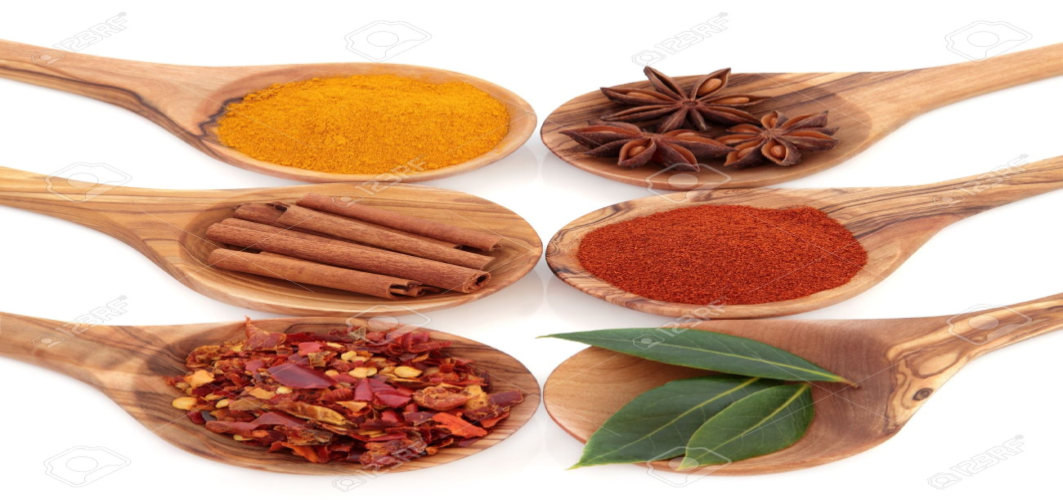 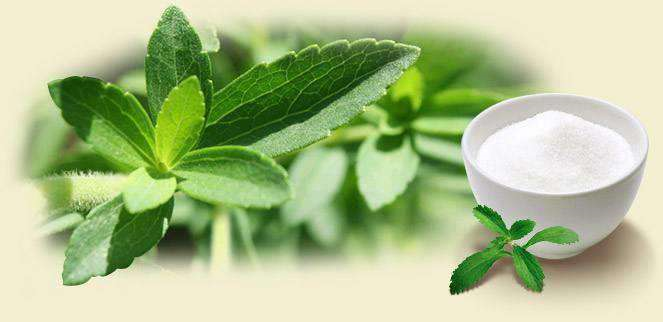 CRN5- Centro di Ricerca in Nutrizione Clinica e Patologie Correlate -  Docente Dr.ssa Grazia Sardanu-   
Corso ANDI 20/04/2020- "Dismissione dipendenza (NICOTINA) senza variazioni ponderali. Strategie teoriche e pratiche.
Inverno
Estate                               Sempre
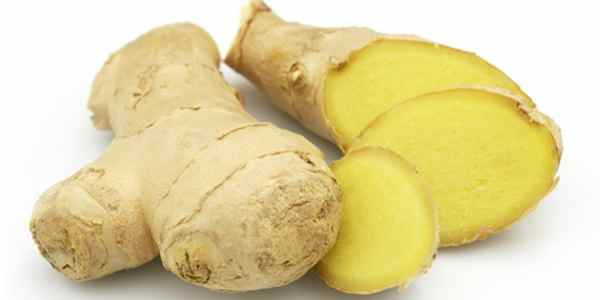 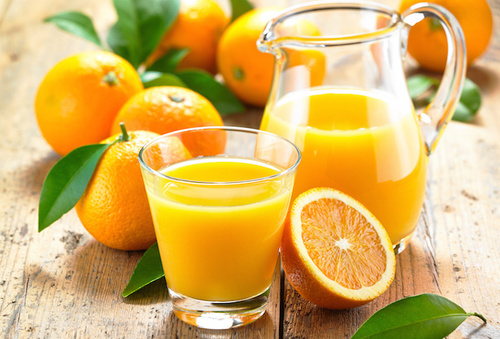 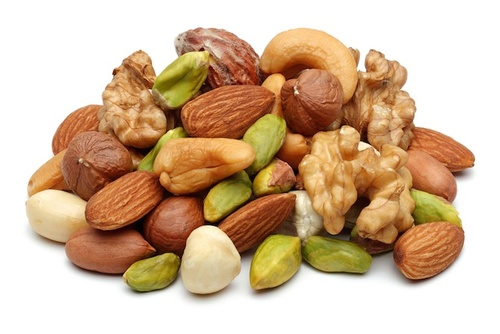 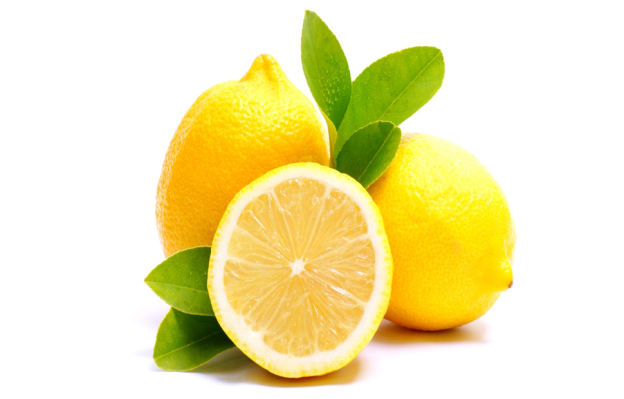 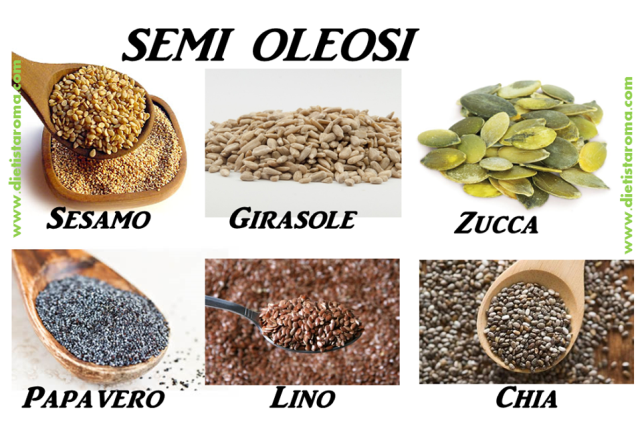 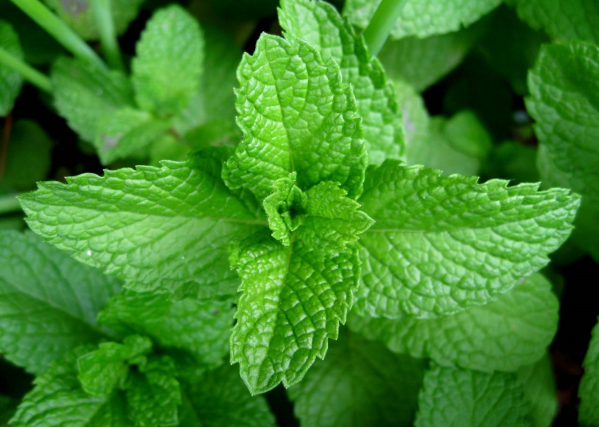 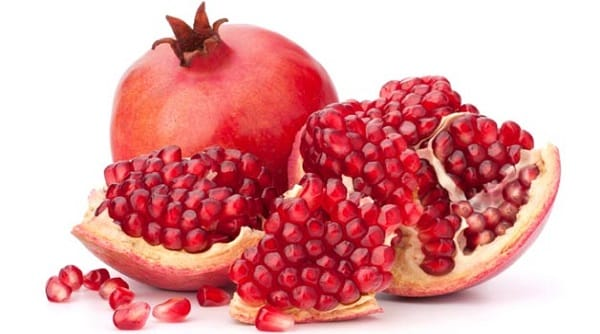 CRN5- Centro di Ricerca in Nutrizione Clinica e Patologie Correlate -  Docente Dr.ssa Grazia Sardanu-  
 Corso ANDI 20/04/2020- "Dismissione dipendenza (NICOTINA) senza variazioni ponderali. Strategie teoriche e pratiche.
VARIAZIONI COME DA WCRF2007
CRN5- Centro di Ricerca in Nutrizione Clinica e Patologie Correlate -  Docente Dr.ssa Grazia Sardanu-   
Corso ANDI 20/04/2020- "Dismissione dipendenza (NICOTINA) senza variazioni ponderali. Strategie teoriche e pratiche.
VELOCITA’ D’AZIONE
Se inalata passa nei polmoni e attraversa velocemente la ematoencefalica: nell’arco di  7– 10 secondi arriva nel sangue e nel sistema nervoso centrale.

Causa dipendenza perché è una sostanza psicoattiva.
CRN5- Centro di Ricerca in Nutrizione Clinica e Patologie Correlate -  Docente Dr.ssa Grazia Sardanu-   
Corso ANDI 20/04/2020- "Dismissione dipendenza (NICOTINA) senza variazioni ponderali. Strategie teoriche e pratiche.
CREARE RAPIDAMENTE AVVERSIONE alla nicotina
Preparato N.1 da inalare prima di fumare

30g di cocco
½ pompelmo
½ arancia
30g d’olio extravergine d’oliva
2dl di fiori di camomilla
30g di olio di jojoba
5 g di origano
CRN5- Centro di Ricerca in Nutrizione Clinica e Patologie Correlate -  Docente Dr.ssa Grazia Sardanu-   
Corso ANDI 20/04/2020- "Dismissione dipendenza (NICOTINA) senza variazioni ponderali. Strategie teoriche e pratiche.
RIDURRE LA FREQUENZA DI SOMMINISTRAZIONE DI NICOTINA
Preparato N.2  da ingerire

(Thailand University) testato contro nicorette gum. 9-12 ws ef. 4 ws
Attenzione ai soggetti allergici all’acido citrico o con problemi dentari.
1 limone
1 lime
1 cucchiaio di zucchero (o due foglie di stevia)
1 tazza d’acqua
Ghiaccio
CRN5- Centro di Ricerca in Nutrizione Clinica e Patologie Correlate -  Docente Dr.ssa Grazia Sardanu-   
Corso ANDI 20/04/2020- "Dismissione dipendenza (NICOTINA) senza variazioni ponderali. Strategie teoriche e pratiche.
RIDURRE IL DESIDERIO DI NICOTINA
Preparato N. 3 da ingerire
¾ di succo di limone
¼ di miele
6 gtt. olio essenziale di menta piperita  oppure un cucchiaio di foglie di menta piperita fresca.

Assumere un cucchiaino in caso si desiderio di nicotina.
CRN5- Centro di Ricerca in Nutrizione Clinica e Patologie Correlate -  Docente Dr.ssa Grazia Sardanu-   
Corso ANDI 20/04/2020- "Dismissione dipendenza (NICOTINA) senza variazioni ponderali. Strategie teoriche e pratiche.
«RIPULIRE IL CORPO»LIBERARE I RECETTORI DOPAMINERGICI
Preparato N.4 da ingerire

2 dl d’acqua + una fettina di zenzero fresco schiacciato. Bollire per 5 minuti. Addizionare un cucchiaino di peperoncino di cayenna. Dolcificare con miele (o stevia).
CRN5- Centro di Ricerca in Nutrizione Clinica e Patologie Correlate -  Docente Dr.ssa Grazia Sardanu-   
Corso ANDI 20/04/2020- "Dismissione dipendenza (NICOTINA) senza variazioni ponderali. Strategie teoriche e pratiche.
AZIONE ANTIDEPRESSIVA
Preparato fitoterapico:

3g di Lobelia Inflata
3g di Papalina o scutellaria
3g di Hypeicum Perforatum
Infusione di 10 minuti. 

Assumere massimo 2 tazze al giorno!

Aiuta i recettori nicotinici a «liberarsi». Incrementa la degradazione dello zucchero nel sangue. Aiuta il bilancio ormonale del SNC ed ha un’azione antidepressiva. 
Per ottimizzare l’efficacia è possibile prescrivere una t.m.
CRN5- Centro di Ricerca in Nutrizione Clinica e Patologie Correlate -  Docente Dr.ssa Grazia Sardanu-  
 Corso ANDI 20/04/2020- "Dismissione dipendenza (NICOTINA) senza variazioni ponderali. Strategie teoriche e pratiche.
STABILIZZANTI UMORALI ED EPATOPROTETTORI
La S-adenosil metionina (SAM) è un coenzima coinvolto nel trasferimento di gruppi metile (un processo definito metilazione). La molecola è anche conosciuta con il nome ademetionina o SAMe ed è il principio attivo di un noto farmaco commercializzato in USA che rientra nella categoria degli antidepressivi in Italia come integratore.
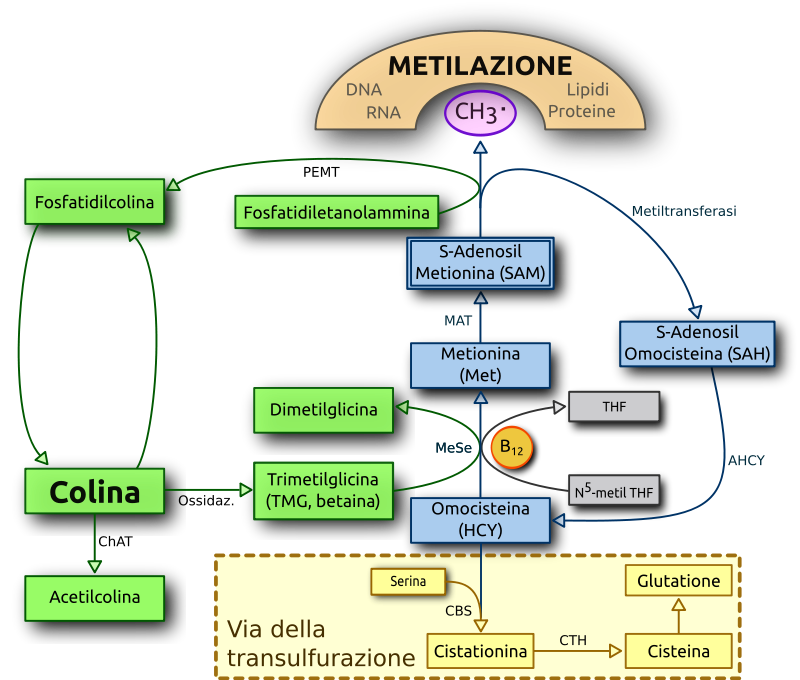 CRN5- Centro di Ricerca in Nutrizione Clinica e Patologie Correlate -  Docente Dr.ssa Grazia Sardanu-   
Corso ANDI 20/04/2020- "Dismissione dipendenza (NICOTINA) senza variazioni ponderali. Strategie teoriche e pratiche.
STEP 2: STOP AL FUMO
CRN5- Centro di Ricerca in Nutrizione Clinica e Patologie Correlate -  Docente Dr.ssa Grazia Sardanu-   
Corso ANDI 20/04/2020- "Dismissione dipendenza (NICOTINA) senza variazioni ponderali. Strategie teoriche e pratiche.
COSA MI DEVO ASPETTARE
CRN5- Centro di Ricerca in Nutrizione Clinica e Patologie Correlate -  Docente Dr.ssa Grazia Sardanu-   
Corso ANDI 20/04/2020- "Dismissione dipendenza (NICOTINA) senza variazioni ponderali. Strategie teoriche e pratiche.
Dosaggio nutraceutico in base al monitoraggio della fase 1
CRN5- Centro di Ricerca in Nutrizione Clinica e Patologie Correlate -  Docente Dr.ssa Grazia Sardanu-   
Corso ANDI 20/04/2020- "Dismissione dipendenza (NICOTINA) senza variazioni ponderali. Strategie teoriche e pratiche.
ALLEATI ED ALIMENTI AMICI
CRN5- Centro di Ricerca in Nutrizione Clinica e Patologie Correlate -  Docente Dr.ssa Grazia Sardanu-   
Corso ANDI 20/04/2020- "Dismissione dipendenza (NICOTINA) senza variazioni ponderali. Strategie teoriche e pratiche.
RITMI CIRCADIANI
CRN5- Centro di Ricerca in Nutrizione Clinica e Patologie Correlate -  Docente Dr.ssa Grazia Sardanu-   
Corso ANDI 20/04/2020- "Dismissione dipendenza (NICOTINA) senza variazioni ponderali. Strategie teoriche e pratiche.
MORINGA OLEIFERA: NUTRACEUTICA ED INTEGRAZIONE
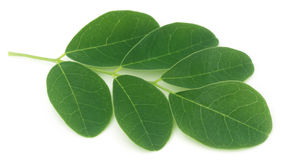 INFUSO NUTRACEUTICO: 
UN CUCCHIAIO DI MORINGA OLEIFERA IN POLVERE
INTEGRAZIONE E SUPPLEMENTAZIONE:
UN CUCCHIAINO IN YOGURT O ZUPPE
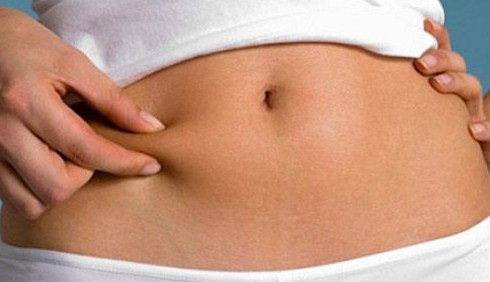 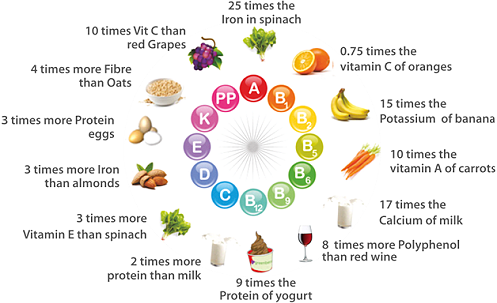 CRN5- Centro di Ricerca in Nutrizione Clinica e Patologie Correlate -  Docente Dr.ssa Grazia Sardanu-   
Corso ANDI 20/04/2020- "Dismissione dipendenza (NICOTINA) senza variazioni ponderali. Strategie teoriche e pratiche.
Flora batterica intestinale & Asse Gut-Brain
I ricercatori del Zurich University Hospital hanno dimostrato sembrerebbe che la maggior parte degli ex-fumatori mette su un paio di chili dopo aver smesso di fumare non per maggiore assunzione di calorie ma per un cambiamento nella composizione della flora intestinale. 
Dopo lo stop alle sigarette per una serie di ragioni proliferano nell’intestino gli stessi ceppi batterici delle persone obese: Proteobacteria e Bacteroidetes in aumento a scapito dei rappresentanti dei Firmicutes e degli Actinobacteria
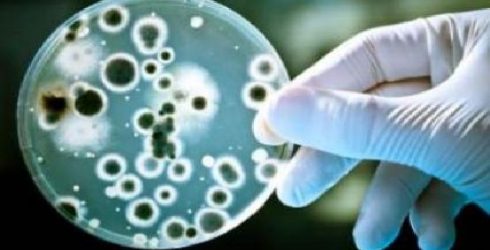 CRN5- Centro di Ricerca in Nutrizione Clinica e Patologie Correlate -  Docente Dr.ssa Grazia Sardanu-   
Corso ANDI 20/04/2020- "Dismissione dipendenza (NICOTINA) senza variazioni ponderali. Strategie teoriche e pratiche.
VARIAZIONI ESTETICHE
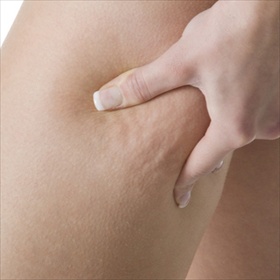 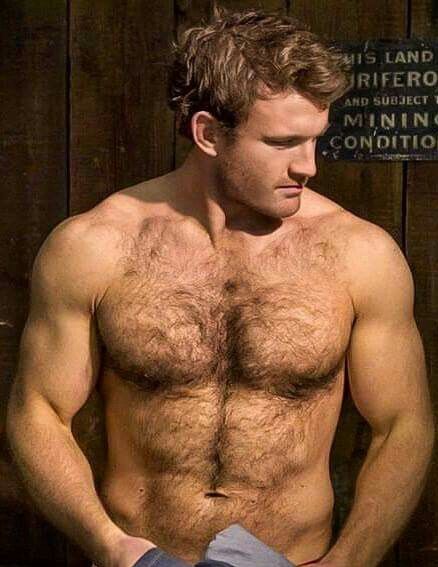 CRN5- Centro di Ricerca in Nutrizione Clinica e Patologie Correlate -  Docente Dr.ssa Grazia Sardanu-   
Corso ANDI 20/04/2020- "Dismissione dipendenza (NICOTINA) senza variazioni ponderali. Strategie teoriche e pratiche.
DIPENDENZA E NEUROBIOLOGIA
Smettere di fumare non garantisce di non fumare mai più, perché dipendenti si rimane a livello neurobiologico.
CRN5- Centro di Ricerca in Nutrizione Clinica e Patologie Correlate -  Docente Dr.ssa Grazia Sardanu-   
Corso ANDI 20/04/2020- "Dismissione dipendenza (NICOTINA) senza variazioni ponderali. Strategie teoriche e pratiche.
LUOGHI COMUNI
Tornerai a fumare le lo stesso numero di sigarette!
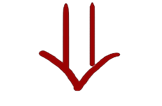 Ingrasso, quindi ricomincio a fumareSe riprendi ora ingrasserai  di più la prossima volta!
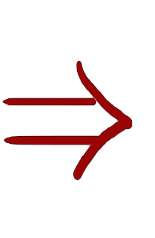 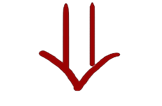 Il fumo NON è anoressizzante, 
altrimenti gli obesi fumatori non esisterebbero!
CRN5- Centro di Ricerca in Nutrizione Clinica e Patologie Correlate -  Docente Dr.ssa Grazia Sardanu-   
Corso ANDI 20/04/2020- "Dismissione dipendenza (NICOTINA) senza variazioni ponderali. Strategie teoriche e pratiche.
RICORDA: HAI IMPARATO A CAMMINARE CADENDO!
CRN5- Centro di Ricerca in Nutrizione Clinica e Patologie Correlate -  Docente Dr.ssa Grazia Sardanu-  
Corso ANDI 20/04/2020- "Dismissione dipendenza (NICOTINA) senza variazioni ponderali. Strategie teoriche e pratiche.
GRAZIE PER L’ATTENZIONE
CRN5- Centro di Ricerca in Nutrizione Clinica e Patologie Correlate -  Docente Dr.ssa Grazia Sardanu-   
Corso ANDI 20/04/2020- "Dismissione dipendenza (NICOTINA) senza variazioni ponderali. Strategie teoriche e pratiche.